Long multiplication
Adapted from:
Example 1: multiply a 2-digit number by a 2-digit number
Step 1 – write the numbers being multiplied
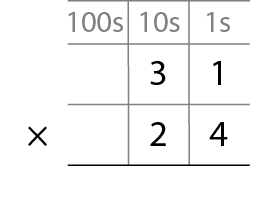 Adapted from:
Example 1: multiply a 2-digit number by a 2-digit number
Step 2 – multiply the 1s digit by the 1s digit
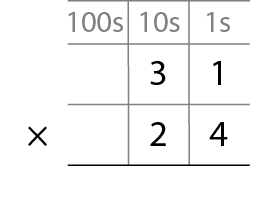 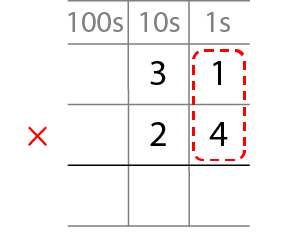 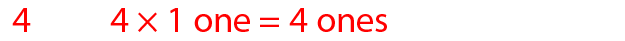 Adapted from:
Example 1: multiply a 2-digit number by a 2-digit number
Step 3 – multiply the 10s digit by the 1s digit and carry/regroup
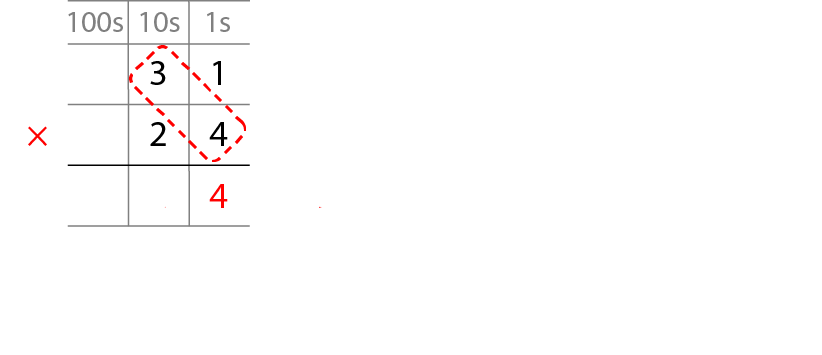 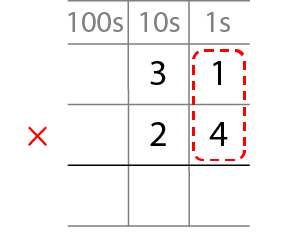 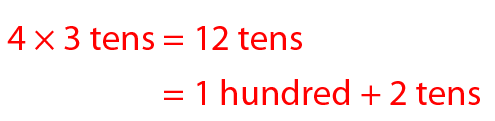 1
2
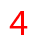 Adapted from:
Example 1: multiply a 2-digit number by a 2-digit number
Step 4 – place a 0 to show that it’s 10 times the size
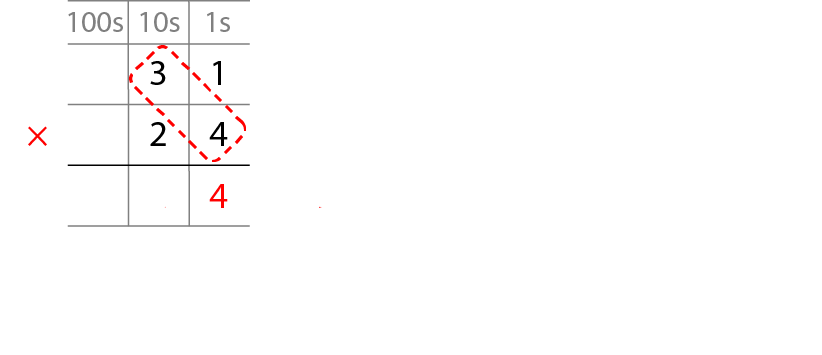 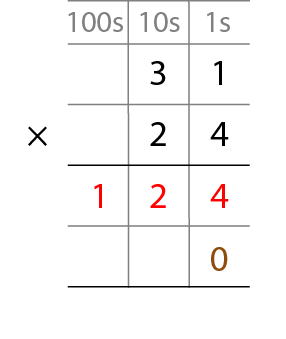 1
2
Adapted from:
Example 1: multiply a 2-digit number by a 2-digit number
Step 5 – multiply the 1s digit by the 10s digit
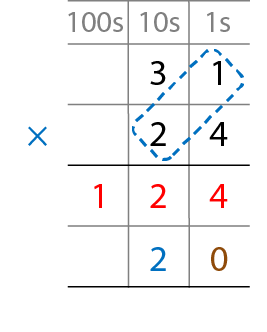 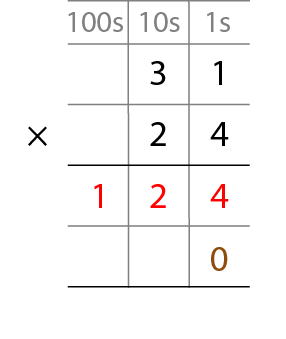 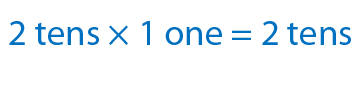 Adapted from:
Example 1: multiply a 2-digit number by a 2-digit number
Step 6 – multiply the 10s digit by the 10s digit
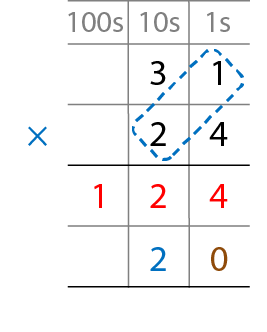 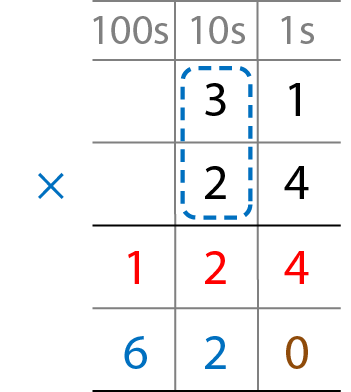 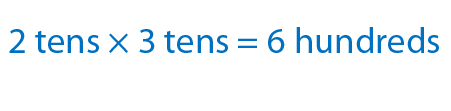 Adapted from:
Example 1: multiply a 2-digit number by a 2-digit number
Step 7 – add the partial products
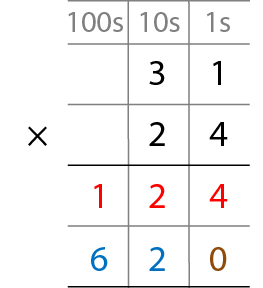 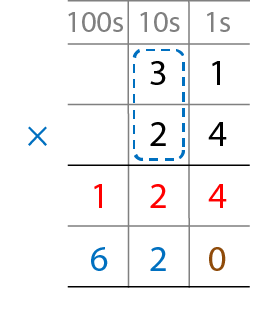 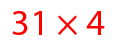 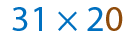 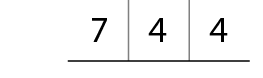 Adapted from:
Example 1: multiply a 2-digit number by a 2-digit number
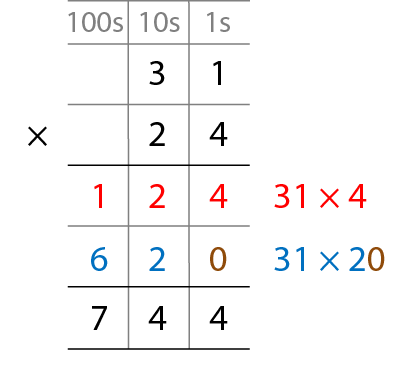 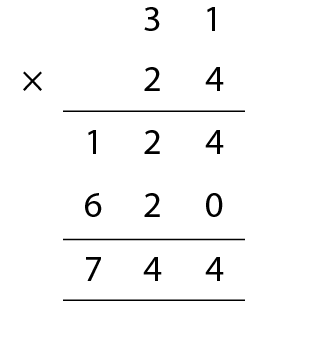 Adapted from:
[Speaker Notes: What’s the same? What’s different?]
Example 2: multiply a 2-digit number by a 2-digit number
Step 1 – write the numbers to be multiplied (largest on top)
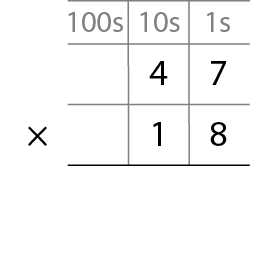 Adapted from:
Example 2: multiply a 2-digit number by a 2-digit number
Step 2 – multiply the 1s digit by the 1s digit and carry/regroup
5
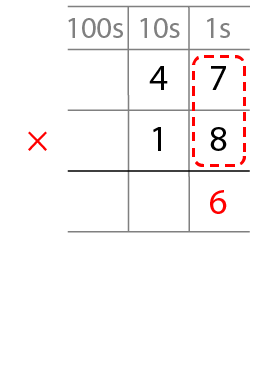 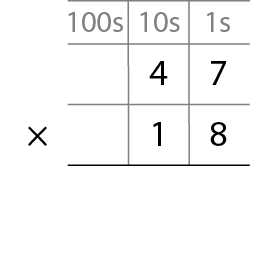 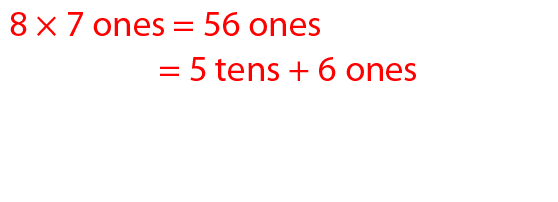 Adapted from:
Example 2: multiply a 2-digit number by a 2-digit number
Step 3 – multiply the 10s digit by the 1s digit, 
adding the carried/regrouped 10s and carry/regroup again
5
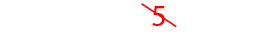 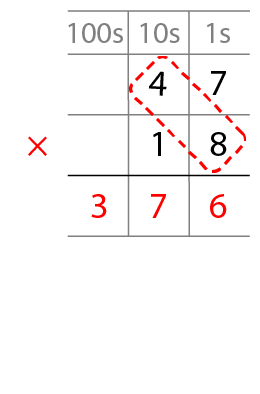 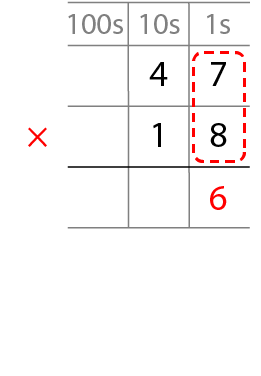 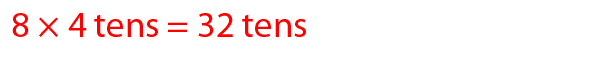 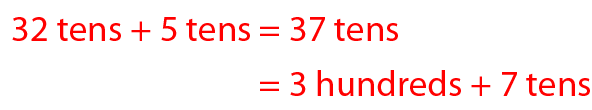 Adapted from:
Example 2: multiply a 2-digit number by a 2-digit number
Step 4 – place a 0 to show that it’s 10 times the size
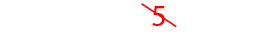 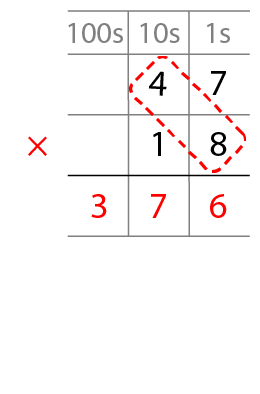 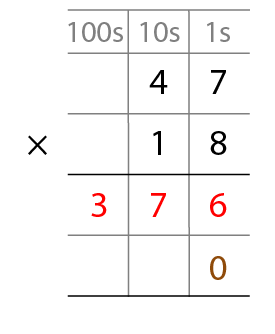 Adapted from:
Example 2: multiply a 2-digit number by a 2-digit number
Step 5 – multiply the 1s digit by the 10s digit
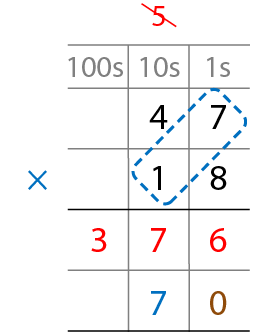 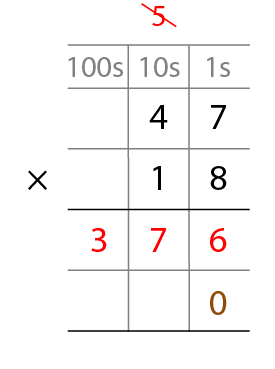 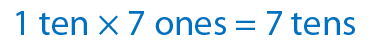 Adapted from:
Example 2: multiply a 2-digit number by a 2-digit number
Step 6 – multiply the 10s digit by the 10s digit
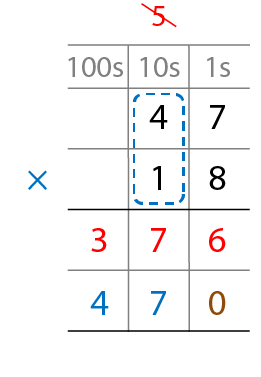 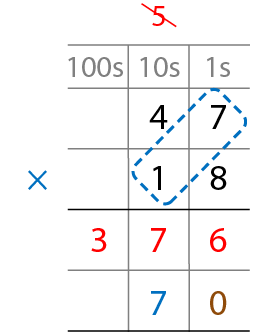 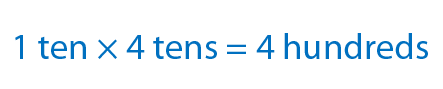 Adapted from:
Example 2: multiply a 2-digit number by a 2-digit number
Step 7 – add the partial products
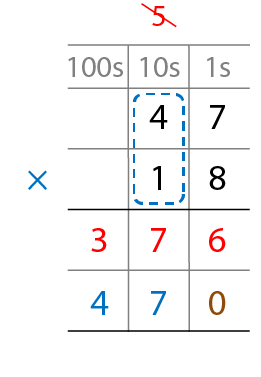 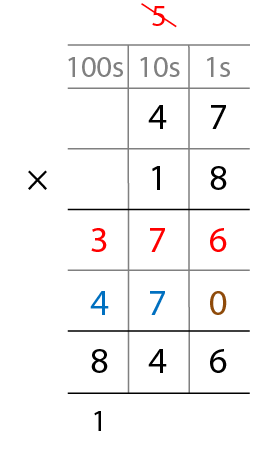 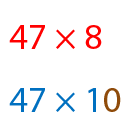 Adapted from:
Example 3: multiply a 2-digit number by a 2-digit number
27 × 23
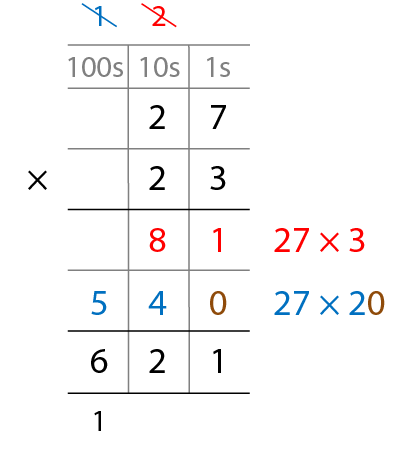 Adapted from:
Example 4: multiply a 2-digit number by a 2-digit number
Spot the mistake!
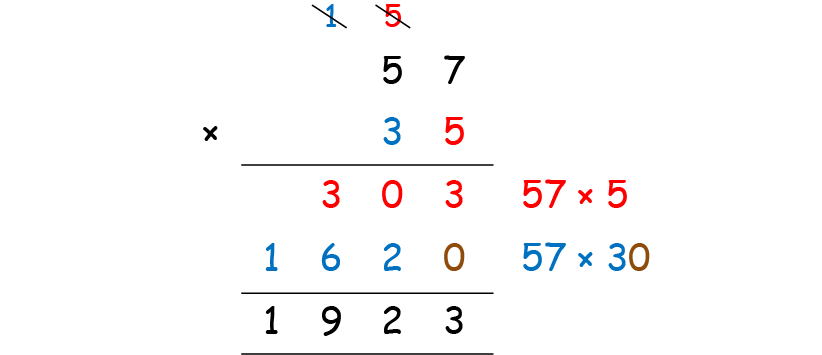 Adapted from:
[Speaker Notes: Lesa has done this calculation but has the incorrect answer.
Explain her mistake.]
Example 5: multiply a 3-digit number by a 2-digit number
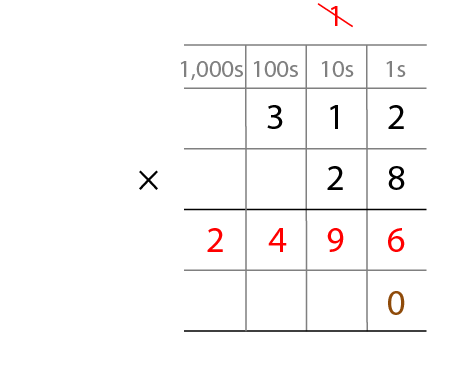 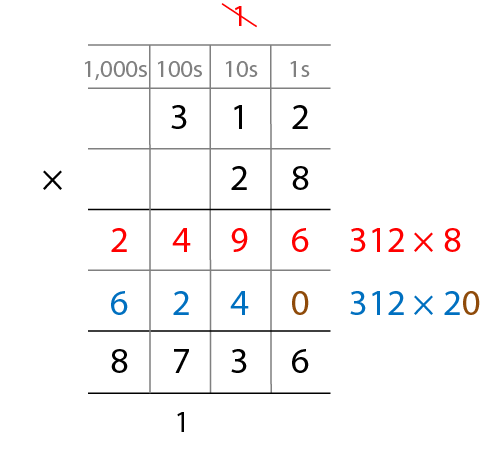 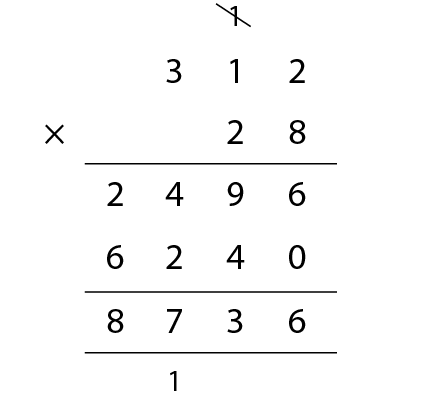 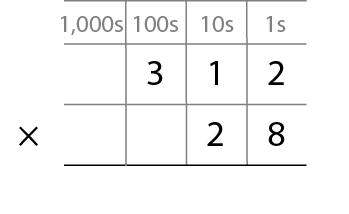 Adapted from:
Example 6: multiply a 4-digit number by a 2-digit number
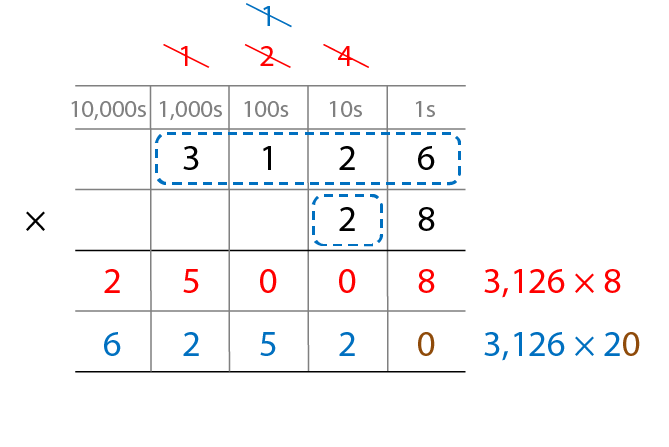 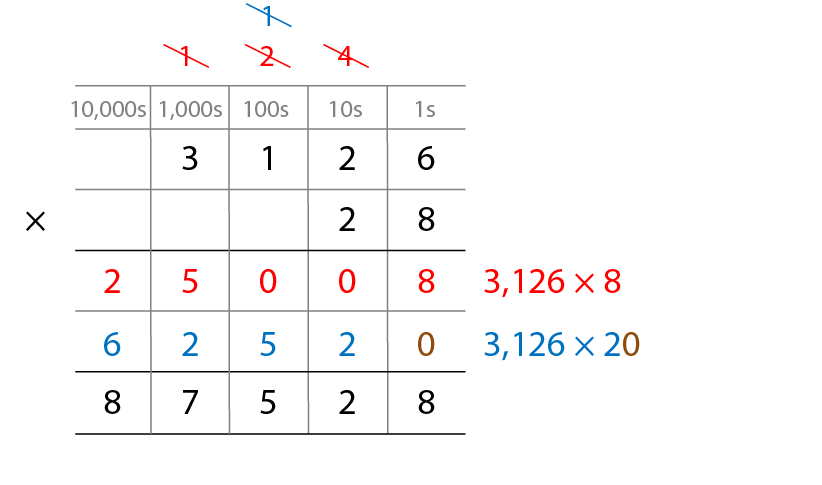 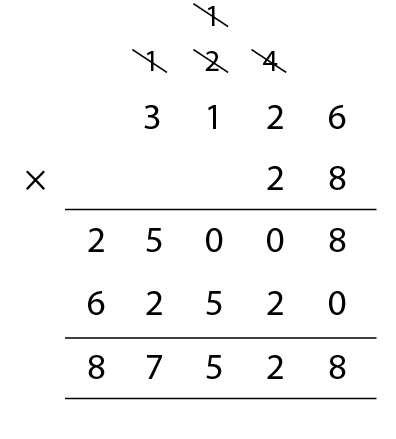 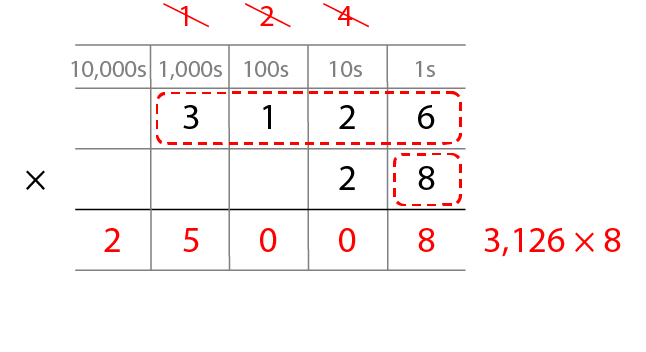 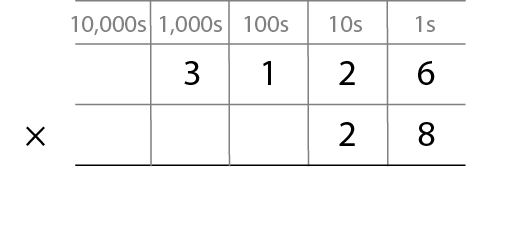 Adapted from: